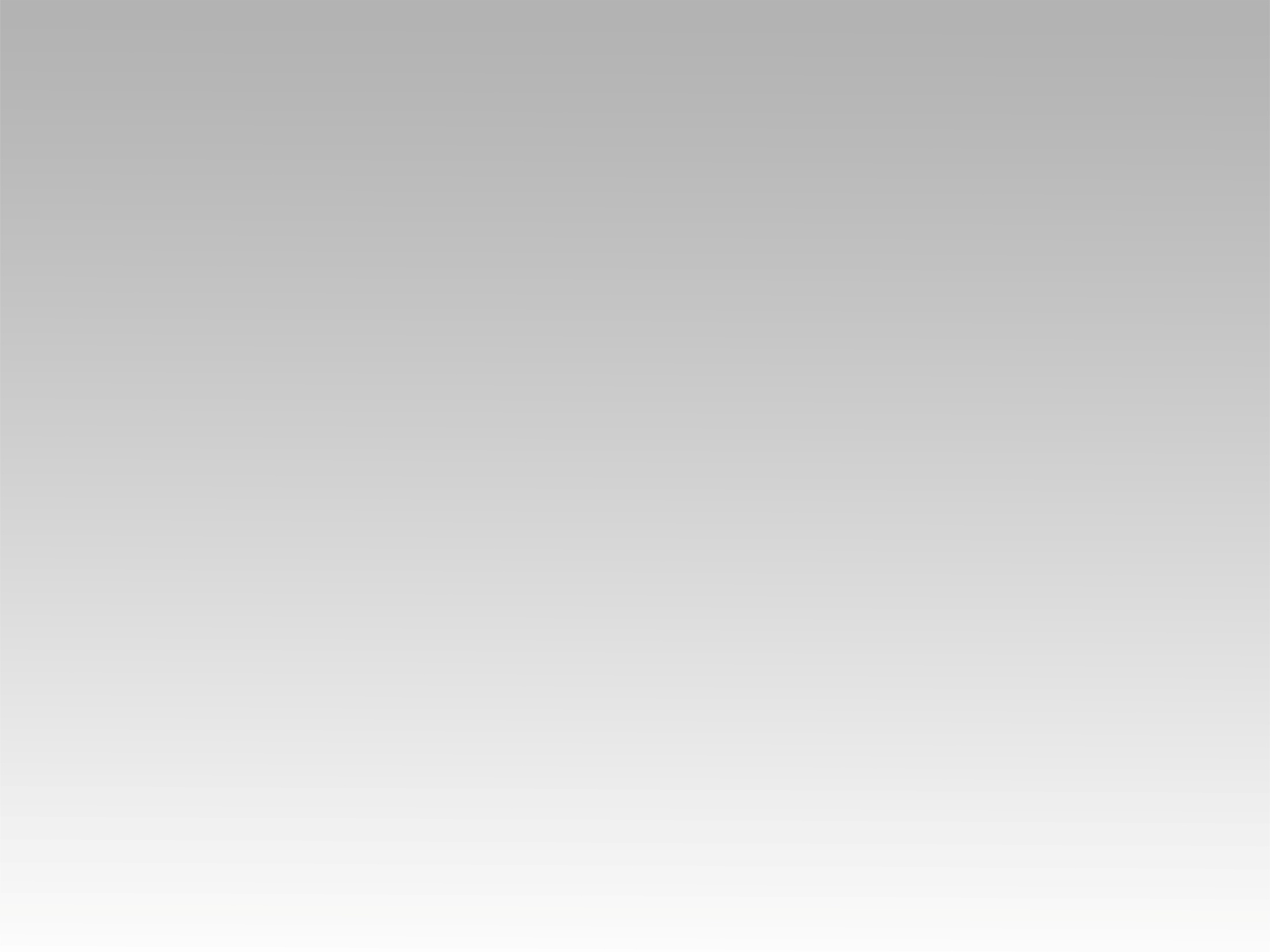 تـرنيــمة
اختبرتني إلهي
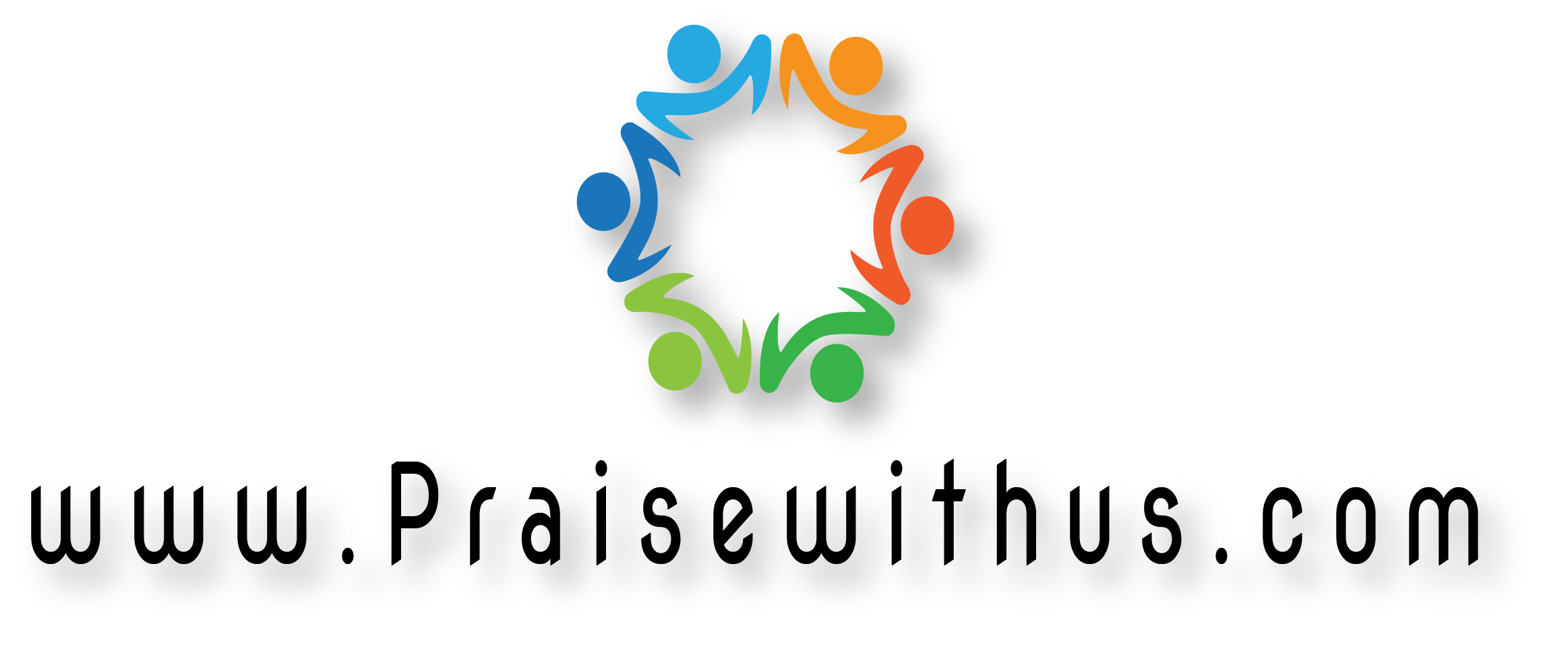 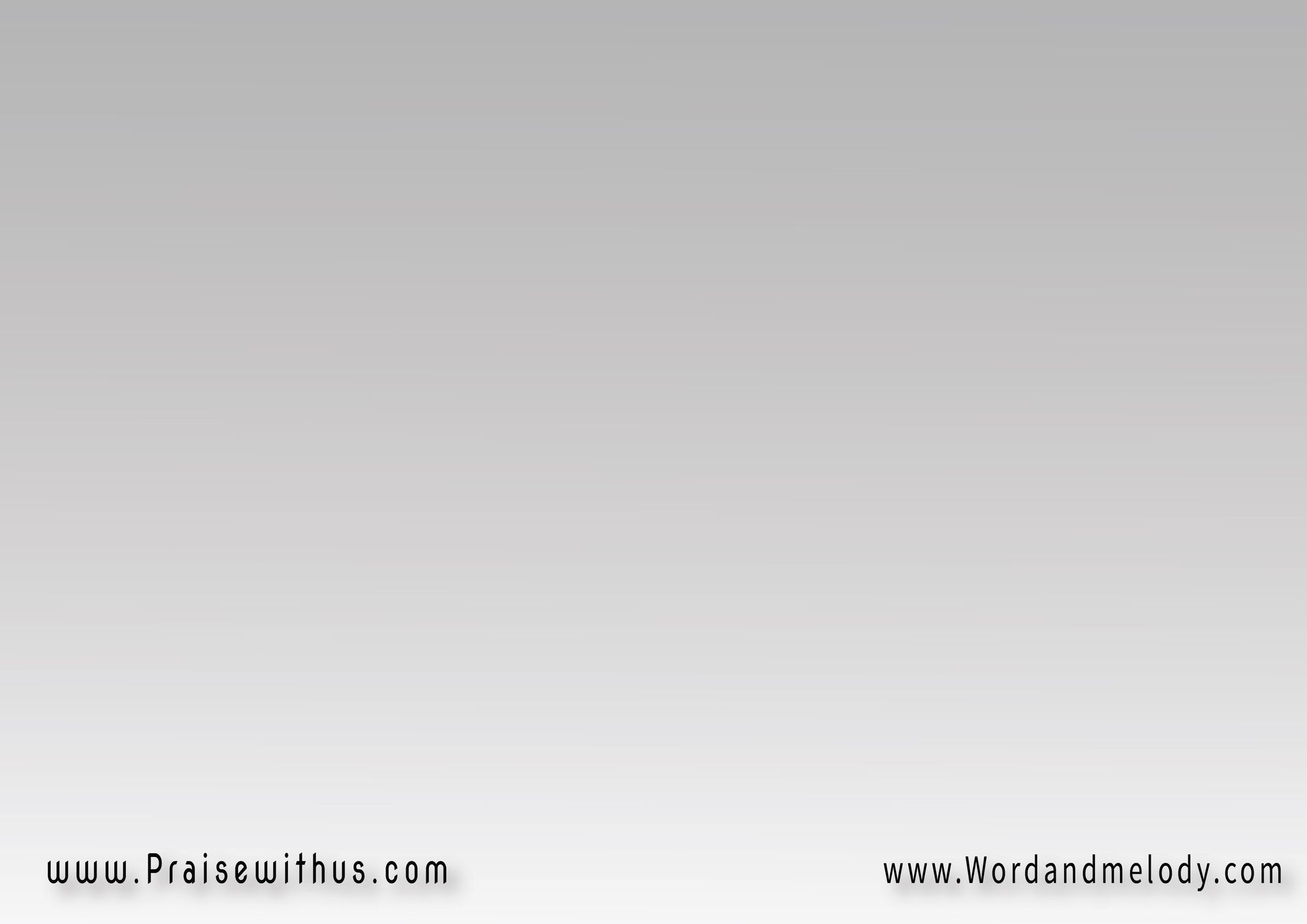 اِختَبَرتَني يا إلَهي   وَعَرَفتَ دَاخِلي
وَجُلوسي وَقيامي   وَجَميعَ سُبُلي
وَلقد فهـِمتَ فِكري   مِن بَعيدٍ يا حَكيمْ
وَعَرَفتَ كُلَّ قلبي   وَطريقي يا عَليمْ
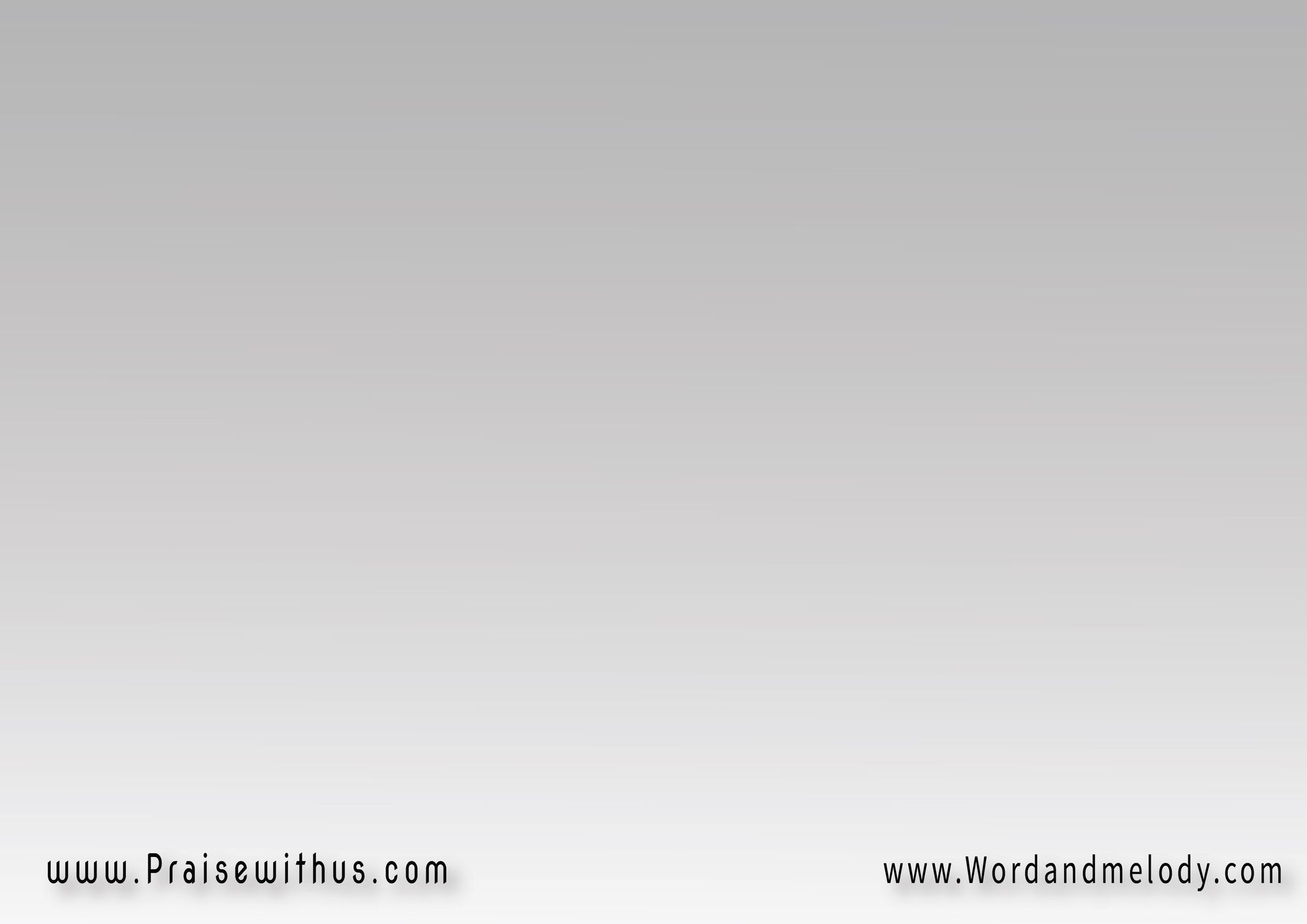 يا لَعُمقِ عِلمِ ربِّي
قدْ تَعالتْ حِكْمَتُهْ
وَعَجِيبةٌ تَجَّلتْ
وسَمَتْ مَعرِفَتُه
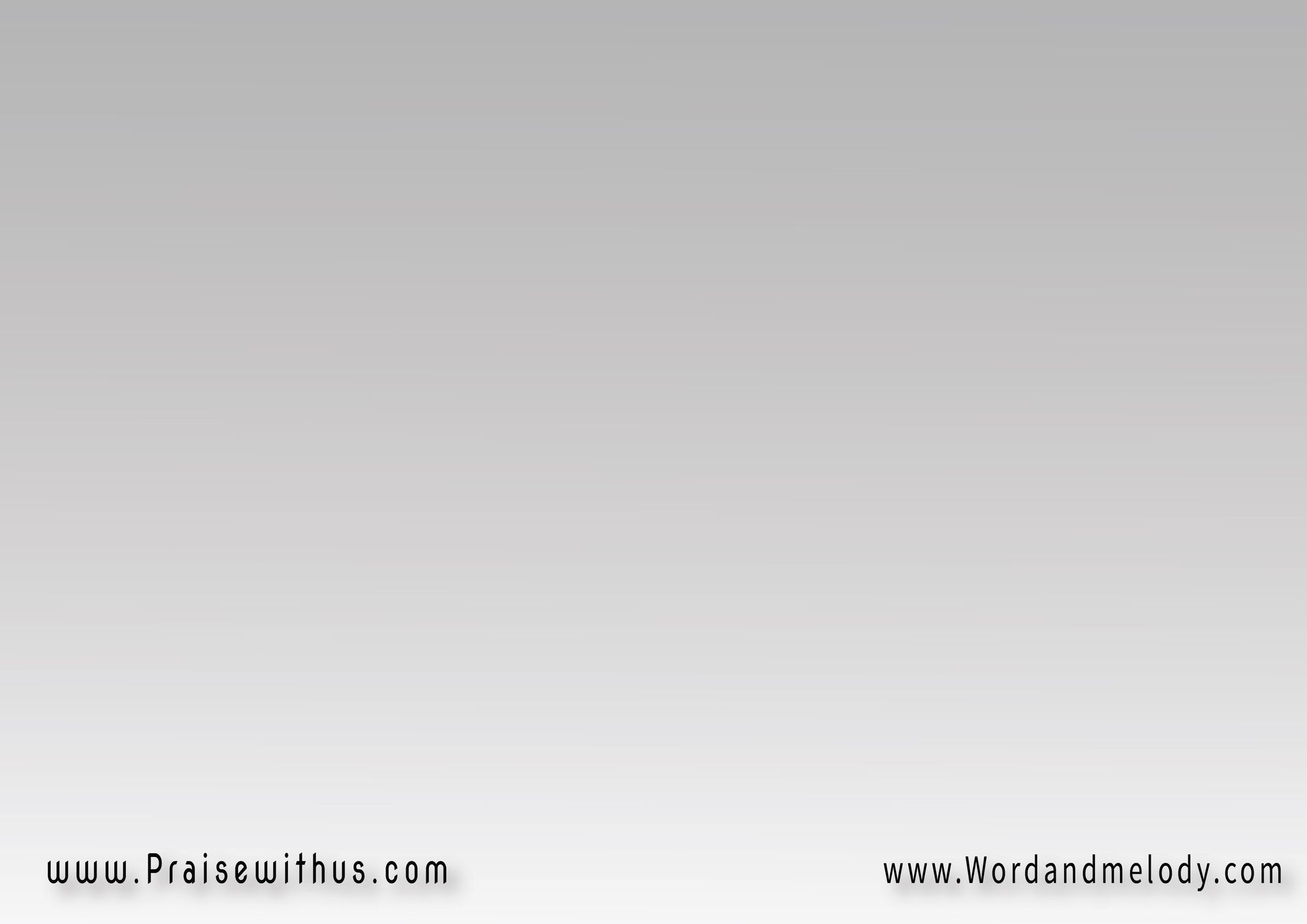 أَينَ من روحِكَ أمضِي؟ 
أَينَ لِي مِنكَ الهُرُوبْ؟
أَنتَ فِي كُلِّ مَكانٍ حَاضرٌ  
أَيَا مَهُوبْ
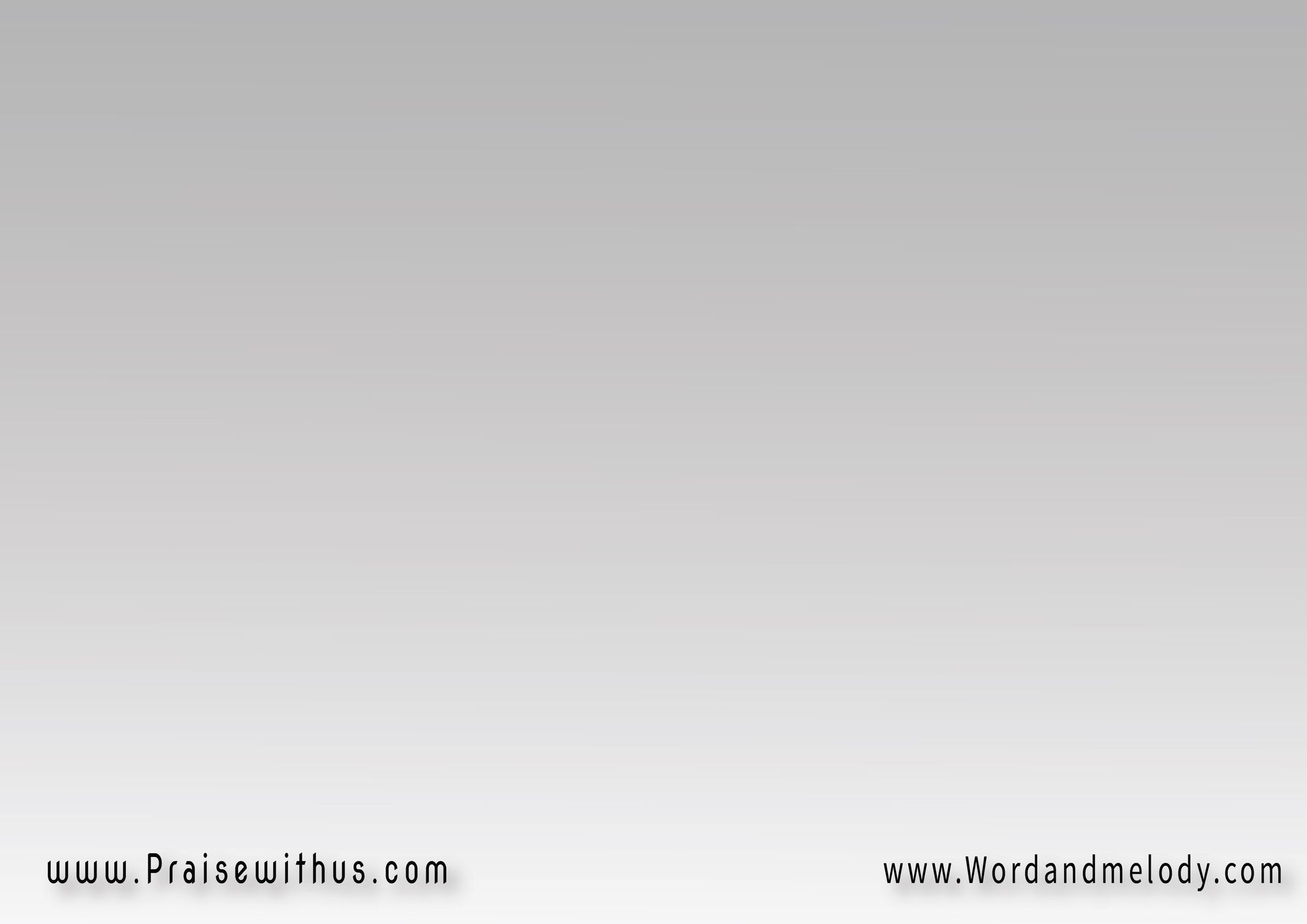 إن صَعَدْتُ لِلأعَالي أو نَزلتُ في القُبُورْ
أو أخَذتُ لي جَناحَاً أو سَكَنتُ في البُحُورْ
فهُنَاكَ أنتَ تَهدِي  قَدَمَايَ يا قَديرْ
وَيَدَاكَ تُمسِكاني حَيْثُما أنا أسيرْ
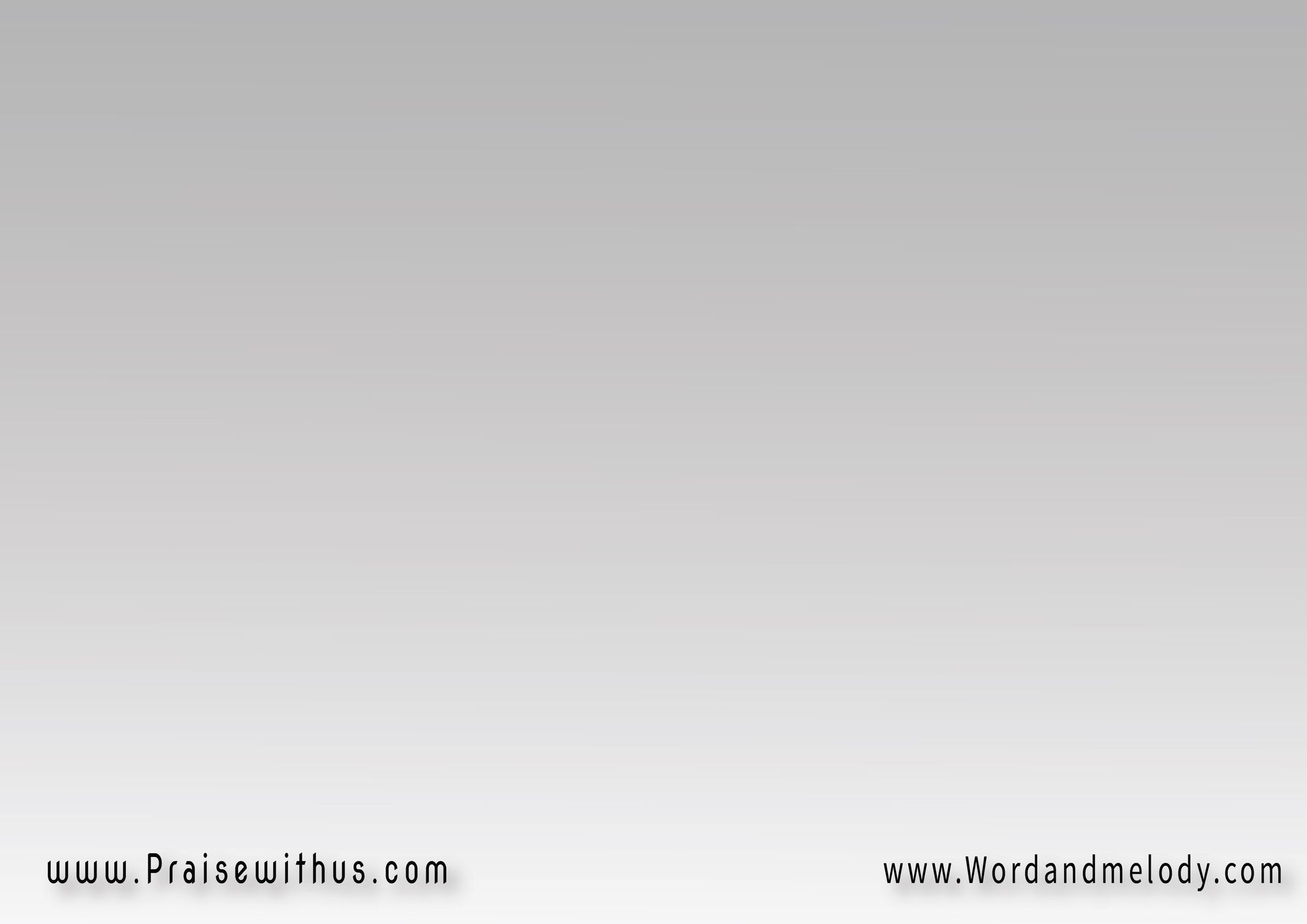 اِختَبرني يا إلَهي   وَامتَحِنِّي يا خَبيرْ
فاحِصَاً قلبي وَلُبِّي   عَارِفاً ما في الضَّميرْ
إن رَأيْتَ فيَّ مَيْلاً   لِلطَّريقِ البَاطِلِ
اِهْدِ نفسي وَحَيَاتي   لِلطَّريقِ الكامِل
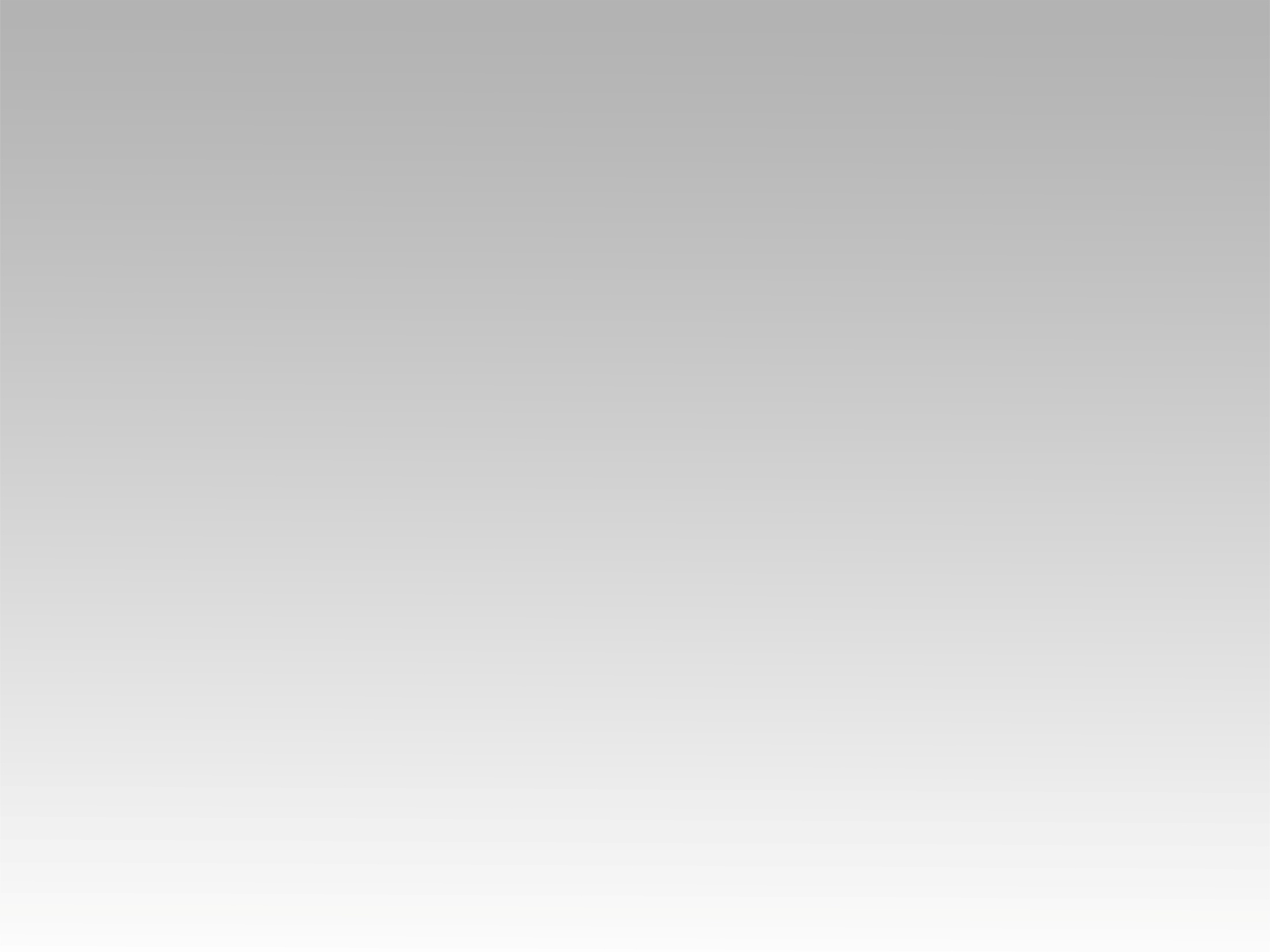 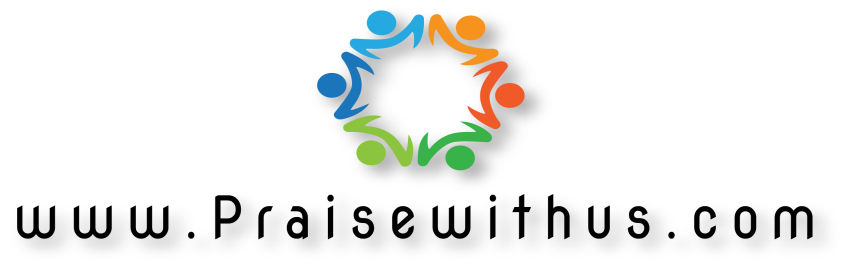